Презентация на тему:
 «Дом, в котором я живу»
для старших дошкольников
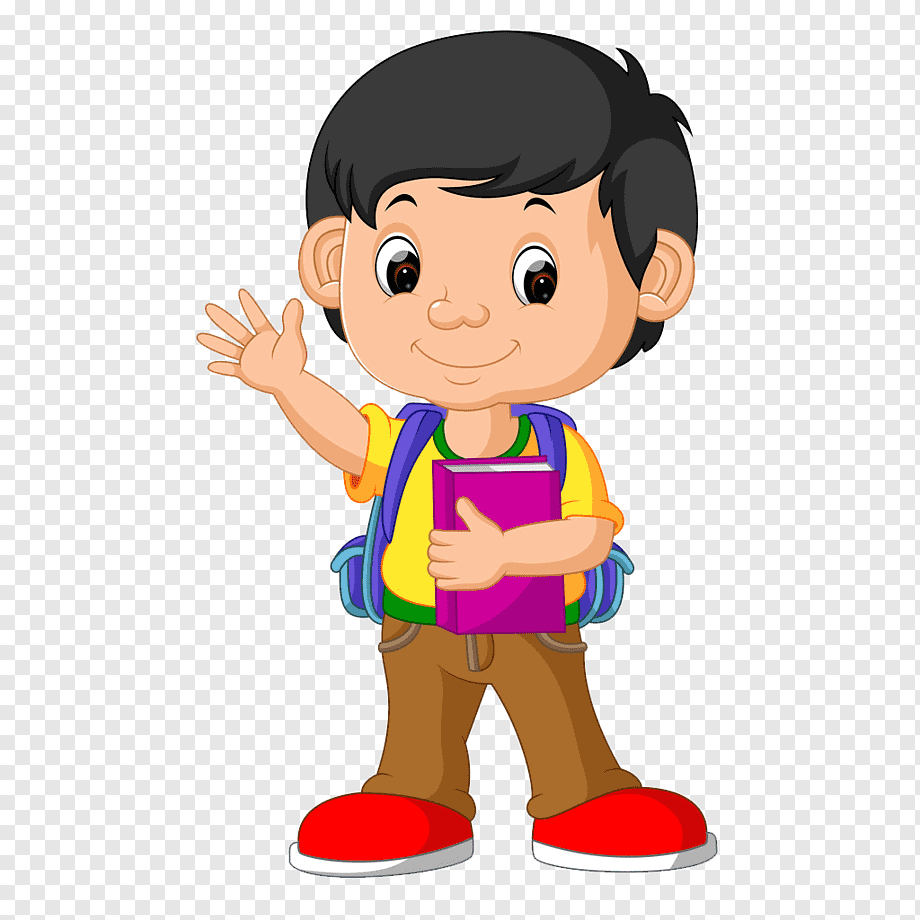 В нём живёт моя родня,
Мне без него не жить ни дня.
В него стремлюсь всегда и всюду,
К нему дорогу не забуду.
Я без него дышу с трудом,
Мой кров, родимый, тёплый – дом.
Составила: воспитатель 
                     Альмухаметова Э.М.
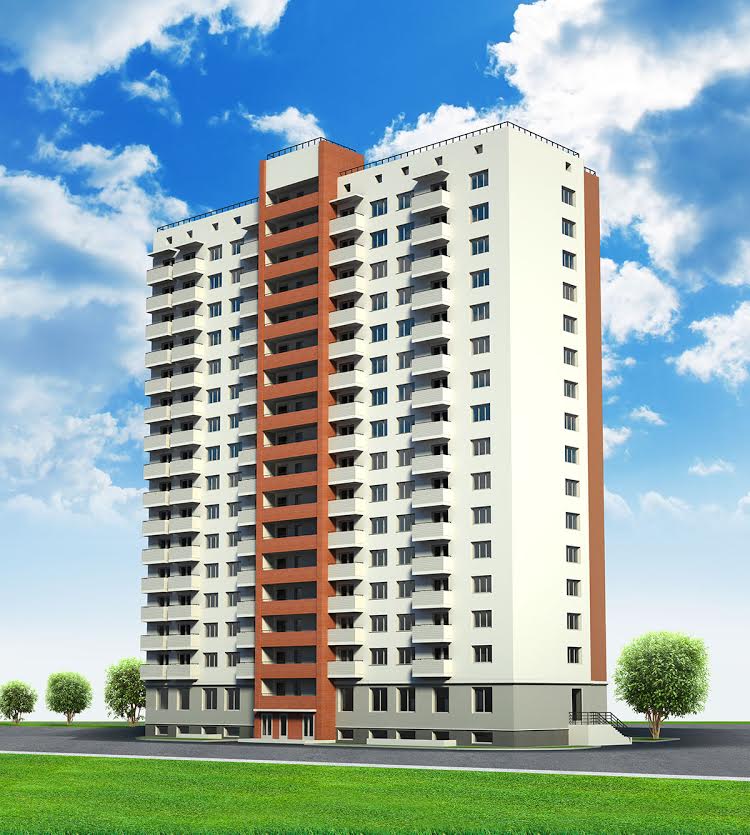 Дом
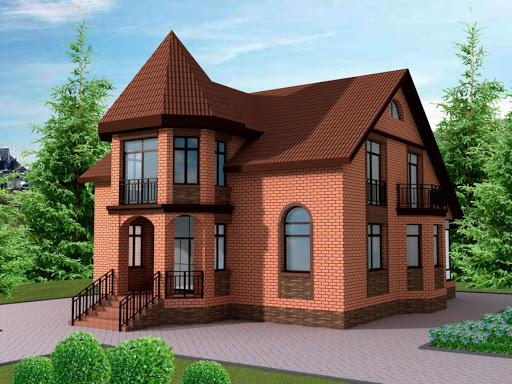 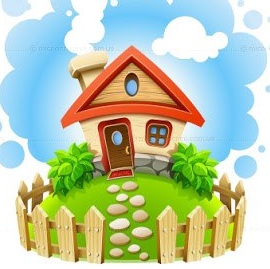 У каждого есть свой дом, где тепло и уютно и всегда нам рады. Бывают дома деревянные, кирпичные и панельные, одноэтажные и многоэтажные. В  многоэтажном доме - много квартир, и все они разные. У каждой квартиры свой номер.
У каждого дома есть двор. Дворы благоустроены. Чтобы дети могли там играть, во многих дворах построены новые детские площадки, разбиты газоны, клумбы, посажены деревья и кустарники, на земле лежит специальное покрытие. На площадках есть скамейки. Сделать все эти постройки было очень трудно, поэтому все надо беречь.
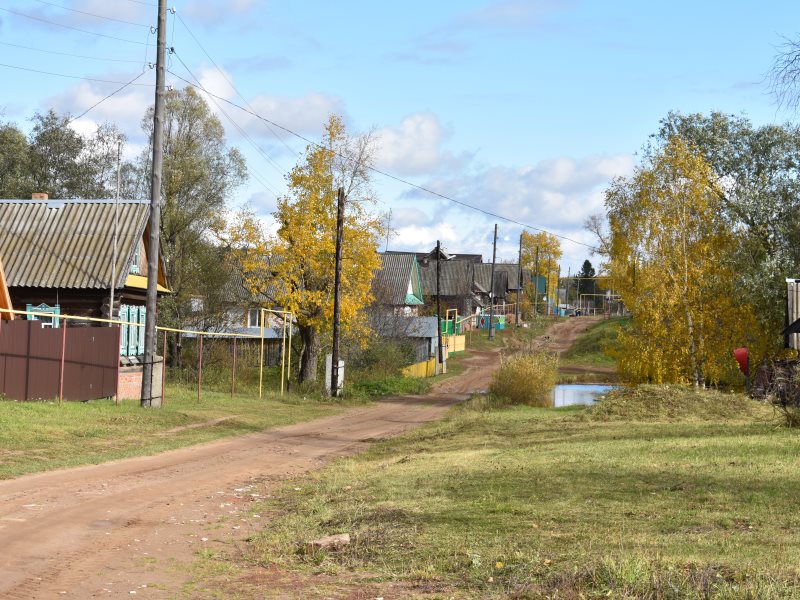 Улица
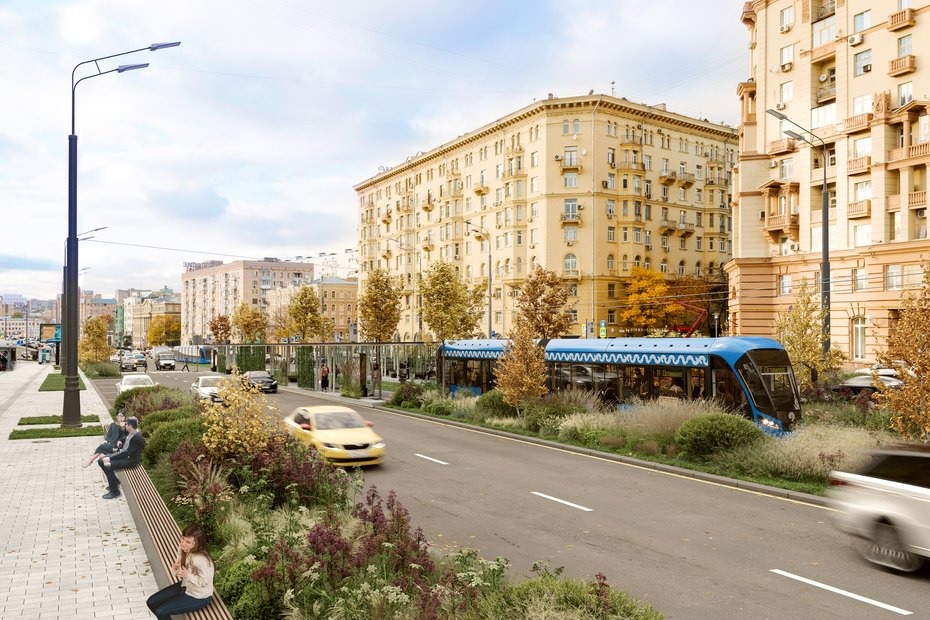 Улица это дорога вдоль, которой стоят дома. Улица делится на проезжую часть, где едет транспорт и тротуар, где ходят пешеходы. У каждой улицы есть свое название, а у каждого дома номер. Каждый человек должен знать свой домашний адрес-название улицы, номер дома, квартиры.
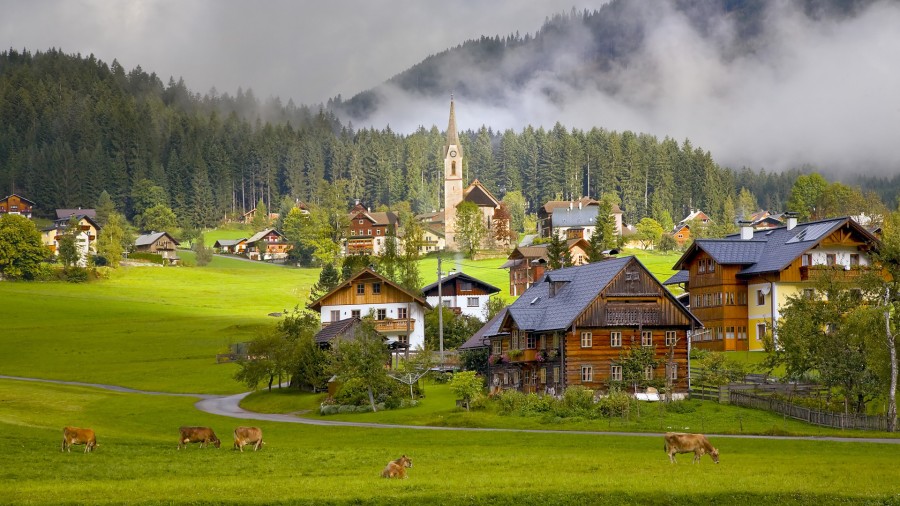 Город, деревня, село
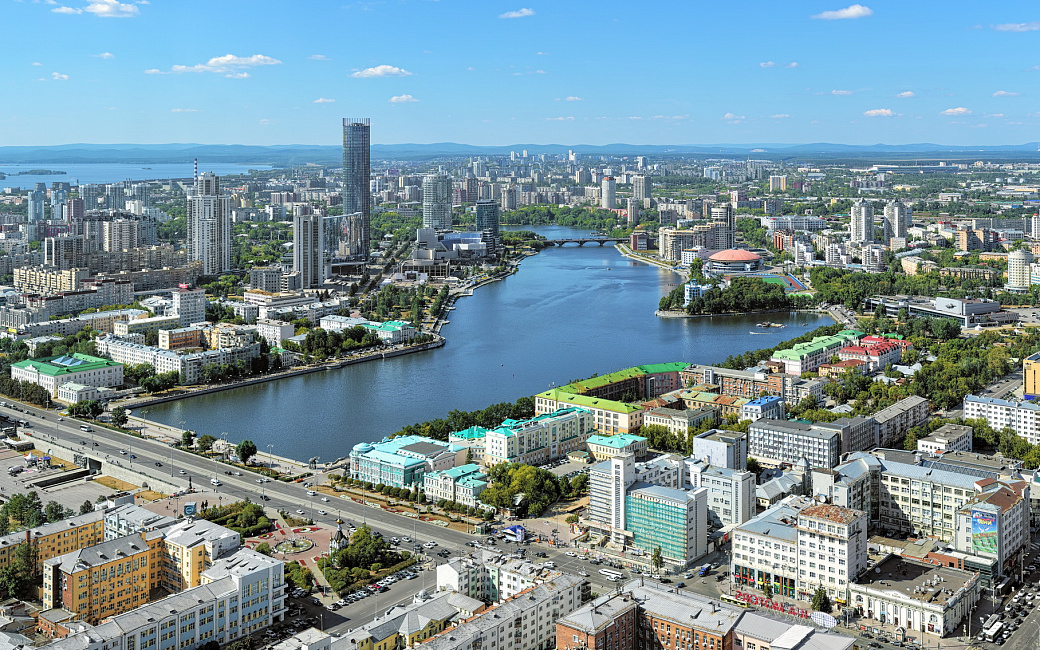 В городах и селах много разных улиц: больших и маленьких, узких и широких, и каждая имеет свое название.  Название улицам  дают в честь, какого-либо события или знаменитого человека или направления,  например: Южная – потому что находится на юге города.
Область, край
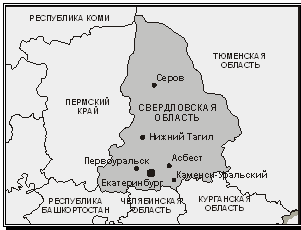 Несколько городов, сел, деревень объединились. Объединившись они организовывали  отдельную территорию: область или край, которым тоже дали название, например: Свердловская область.
Страна
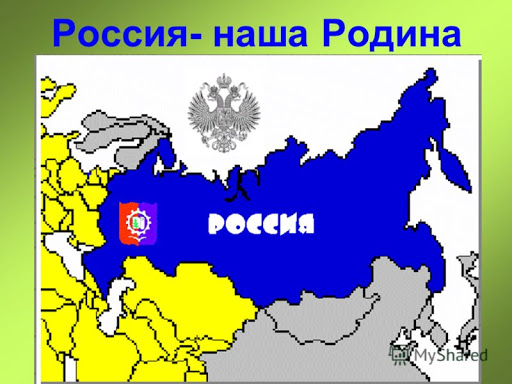 Объединившись области и края образовали страну. Росси – самая большая страна в мире. Она расположена в двух частях света:  Европа и Азия (Евразия). Это наша с вами родная страна. Вы, должны, гордиться, что живете в этой стране.
Материк
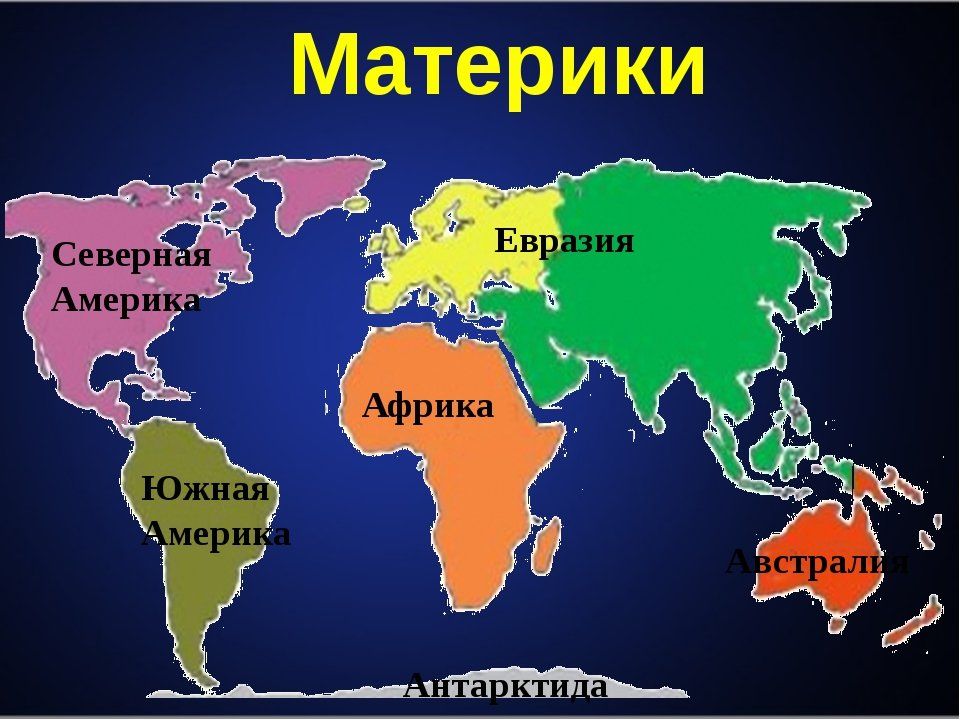 Страны расположились на континентах. Суша образует 5 континентов: Австралия, Северная Америка, Южная Америка, Евразия, Африка. На всех континентах живут люди, кроме Антарктиды. В Антарктиде нет постоянных жителей, потому что там очень холодно.
Материк
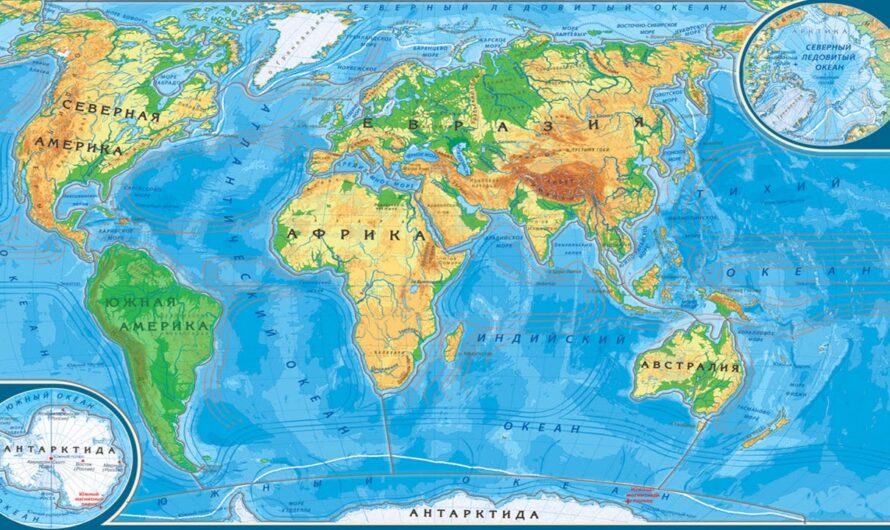 Вот так выглядят континенты на карте: желтым цветом – суша, голубым цветом обозначены моря и океаны. На суше: зеленым – леса, коричневым – горы, белым – снег, лед.
Планета
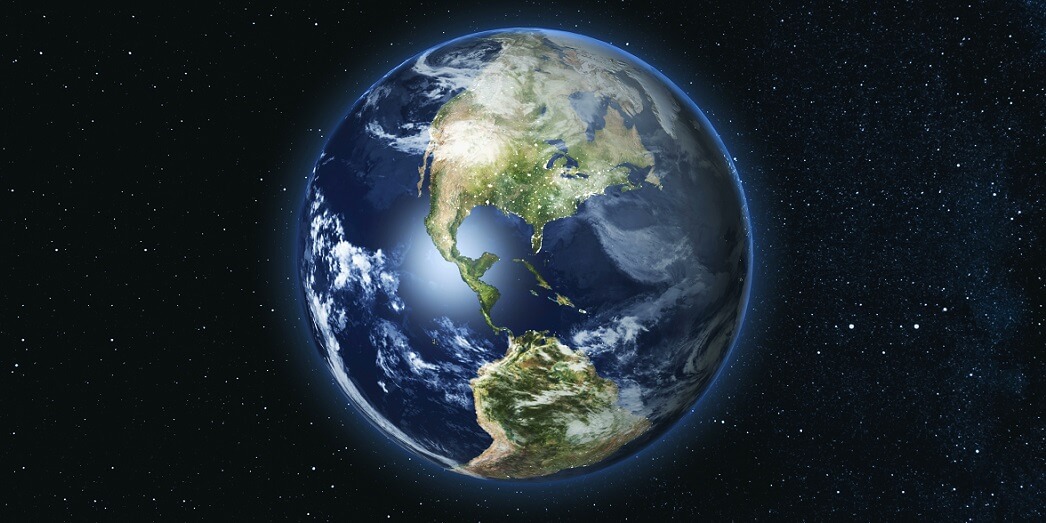 Все страны, города, леса и океаны расположены на одной планете-Земля. Она относится к Солнечной системе. Земля- третья планета по удалению от Солнца. Земля – не самая большая из планет Солнечной системы.  Земля, как и другие планеты Солнечной системы, совершает вращение  вокруг Солнца и вокруг своей оси. Именно благодаря  этому вращению на Земле наступает день и ночь, а лето сменяет зима.
Система
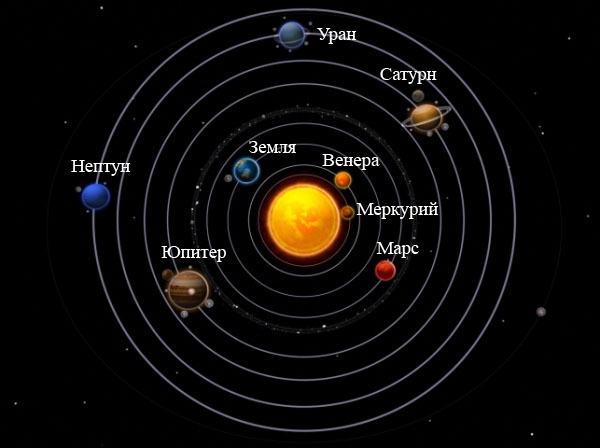 Звезда  Солнце не одинока, у нее есть своя семья. Только не дочки и сыночки, а планеты и спутники и другие космические тела, которые очень привязаны к Солнцу. Можно сказать, что между ними существуют теплые отношения. В семье девять планет. И одна из них это планета Земля. Планеты не излучают свет, а пользуются, согреваются теплом и светом своей звезды - Солнце.  В семье звезды Солнце царит порядок: никто не толпиться, никто не толкает. Каждая планета имеет свой путь, по которому кружит вокруг Солнца.
Галактика
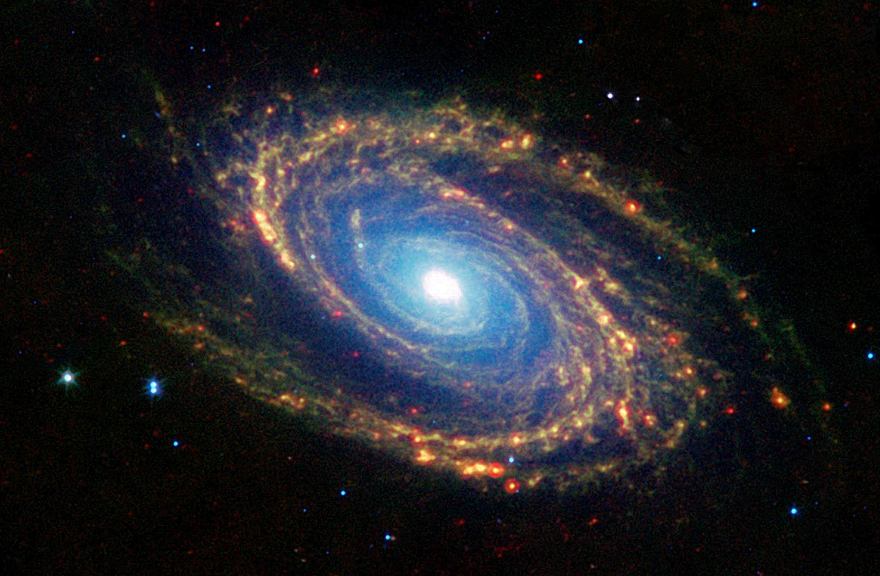 Если взглянуть на эту звездную систему откуда-нибудь со стороны, из мирового пространства, то можно было бы заметить, что она напоминает сплюснутый шар, заполненный 150 миллиардами звезд. И одна из этих звезд – звезда Солнце.
 Размеры нашей Галактики столь велики, что их трудно представить. От одного ее края до другого световой луч путешествует около 100 тысяч земных лет!
Вы - хозяева своего дома и двора - должны заботиться об их чистототе, красоте. Каждый человек лю6ит свой дом, тоскует, если долго не бывает дома. 
Дети – маленькие жители родного города – могут помочь взрослым сделать город красивым.
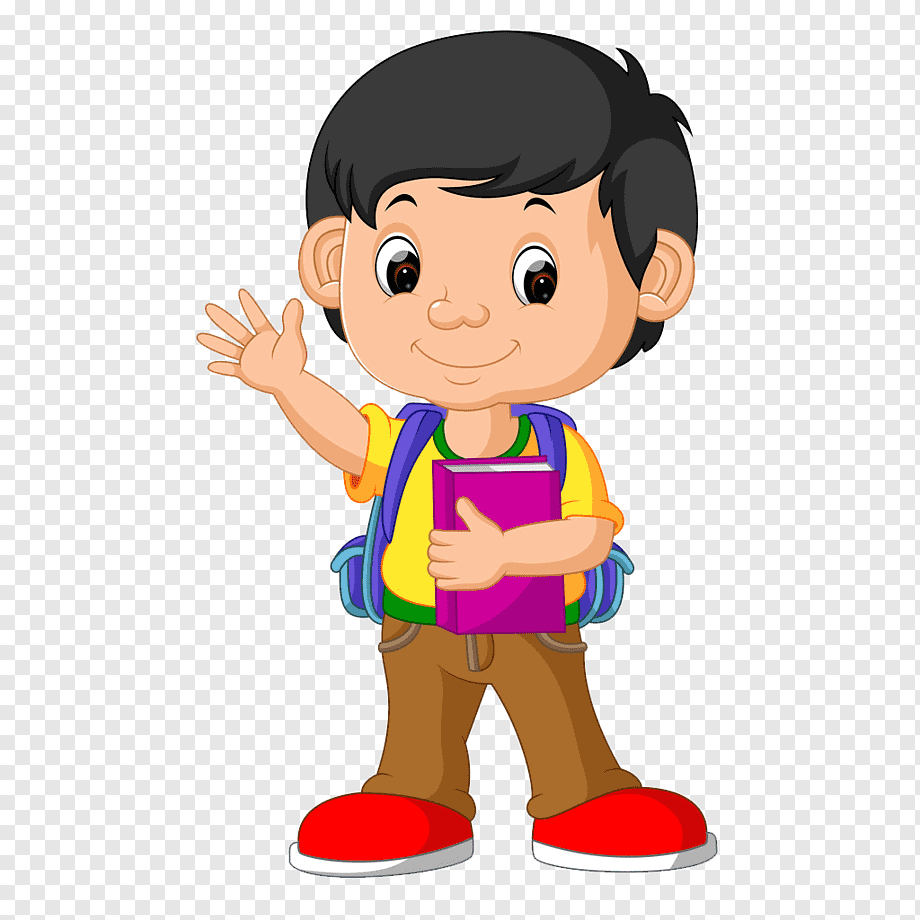